Проблема вдосконалення теорії та методології розроблення університетських рейтингів: сучасні підходи
Сергій Курбатов, 
Головний науковий співробітник відділу інтернаціоналізації вищої освіти
Інституту вищої освіти НАПН України
E-mail: sergiy.kurbatov@gmail.com
Andre Spicer (2017)*
Число вітчизняних вступників до британських університетів цього року скоротилось на 4%;

Хоча 50% населення мають вищу освіту, лише 20% робочих місць її потребує;

46% студентів не демонструє покращення власних когнітивних здібностей впродовж навчання в університеті;

Між 1975 та 2008 роками кількість викладачів американських університетів зросла на 10%, а управлінців – на 221%;

Дві третини британських університетів мають більше управлінців, ніж викладачів.



*https://www.theguardian.com/commentisfree/2017/aug/21/universities-broke-cut-pointless-admin-teaching
Philip G. Altbach “Ranking Season is Here”(2011)
“ Якби рейтингів не існувало, хтось, рано чи пізно, вигадав би їх, адже поява рейтингів – це закономірний результат масового характеру вищої освіти, а також комерціалізації та конкуренції університетів в усьому світі ”
Simon Marginson University Rankings and Social Science (2014)
“У часи, коли нації сприймають себе у контексті глобальної конкуренції, а глобальні порівняння стають важливим елементом в багатьох сферах, університетські рейтинги займають відповідну нішу. Вони роблять таємний і складний світ університетів простим, прозорим та зрозумілим ”
Університетські рейтинги: історія становлення – міжнародні рейтинги
2003 р. – Шанхайських рейтинг світових університетів (Academic Ranking of World-Class  Universities)-Китай
2004 р. – рейтинг Таймс (THES-QS World University Rankings 2004-2009 р.) – Велика Британія (з 2010 QS видає рейтинг самостійно)
 2004 р. – рейтинг Вебометрикс (Ranking Web of World Universities)- Іспанія 
2007 р. - Рейтинг продуктивності дослідницьких університетів щодо наукових статей (Performance Ranking of Scientific Papers for Research Universities ) – Тайвань
2008 р. - Лейденський рейтинг (The Leiden Ranking) - Нідерланди
2009 р. - Рейтинг університетів та наукових установ за показниками наукової продуктивності (SCImago Institutions Rankings) 
2010 р. – Новий рейтинг Таймс THE (робиться сумісно з компанією Thomson Reuters)
2014 р. – Рейтинг університетів U-Multirank
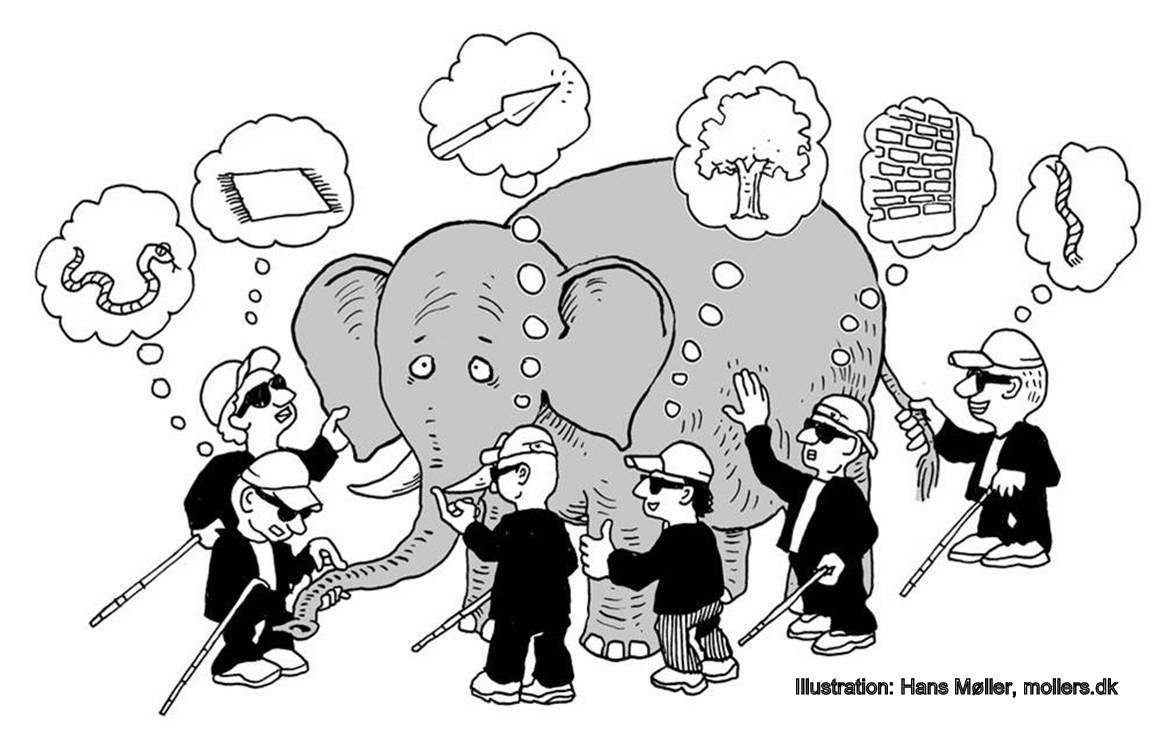 Розпорядження Кабінету міністрів України № 154-Р від 14.03.2018 р.
Про затвердження переліку світових рейтингів університетів для визначення особливої категорії іноземців та осіб без громадянства, які претендують на працевлаштування в Україні

1.  Відповідно до пункту 3 частини другої статті 421 Закону України “Про зайнятість населення” затвердити перелік світових рейтингів університетів для визначення особливої категорії іноземців та осіб без громадянства, які претендують на працевлаштування в Україні, що додається.
2. Установити, що особливими категоріями іноземців та осіб без громадянства, які претендують на працевлаштування в Україні, є випускники університетів, що в рік їх закінчення входять до першої сотні одного з рейтингів, визначених цим розпорядженням.
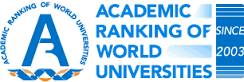 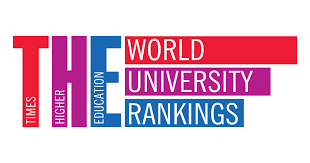 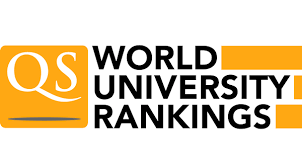 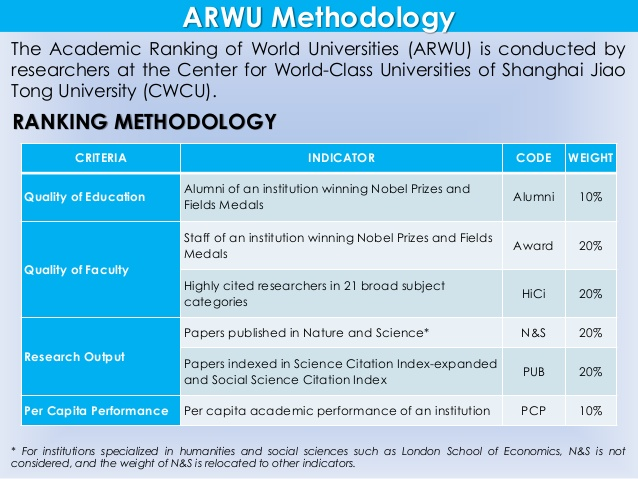 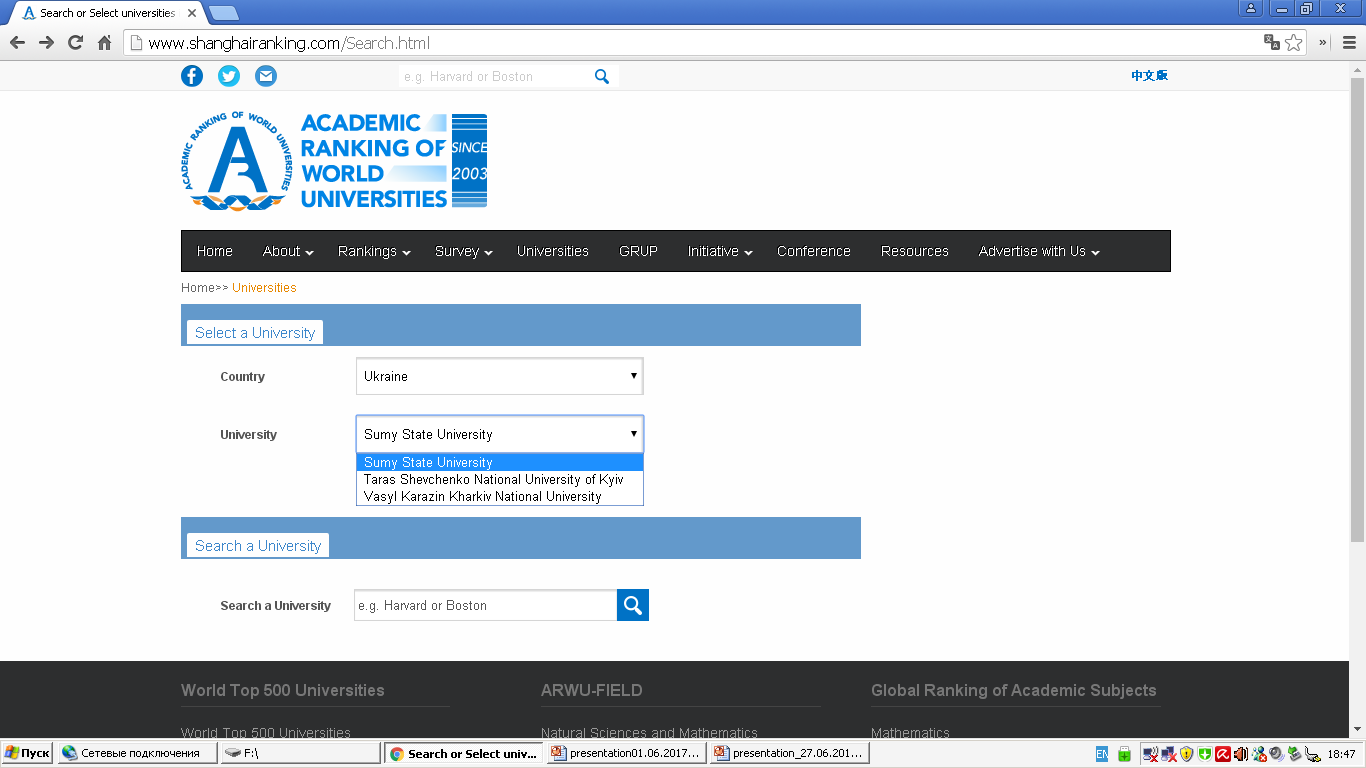 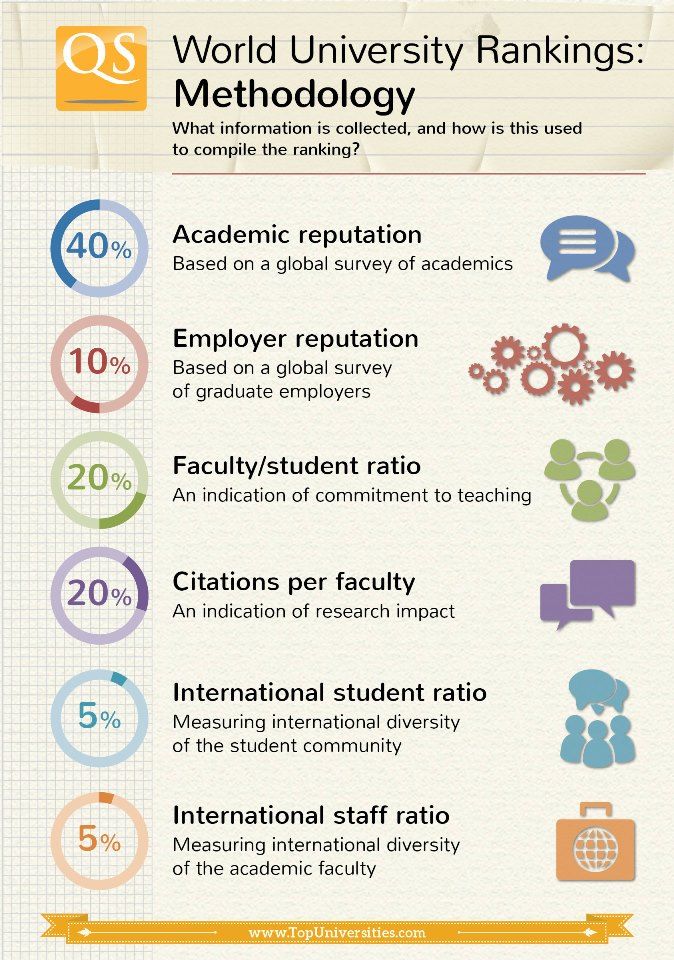 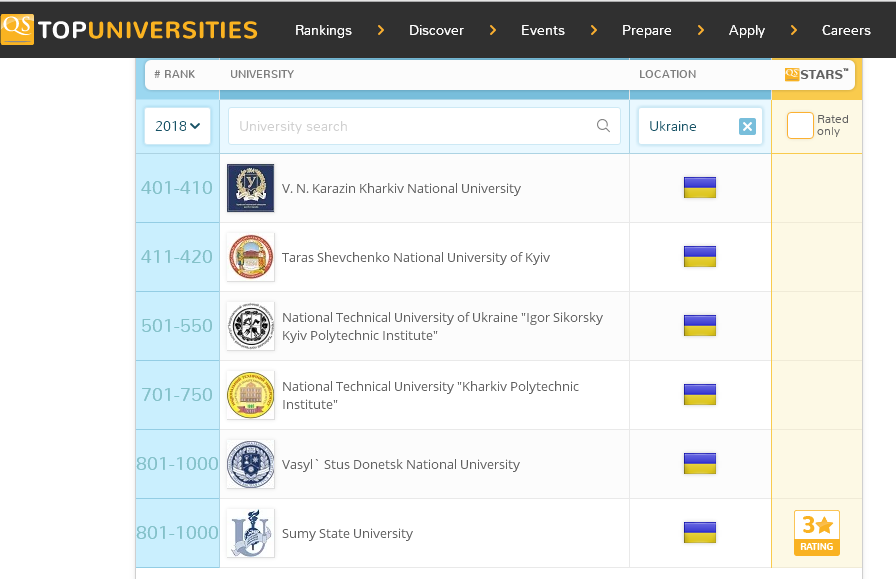 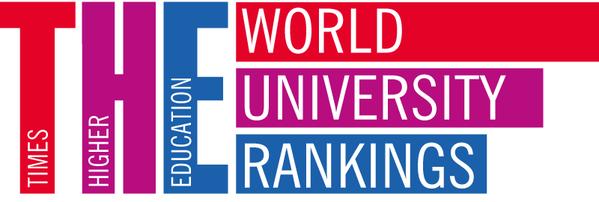 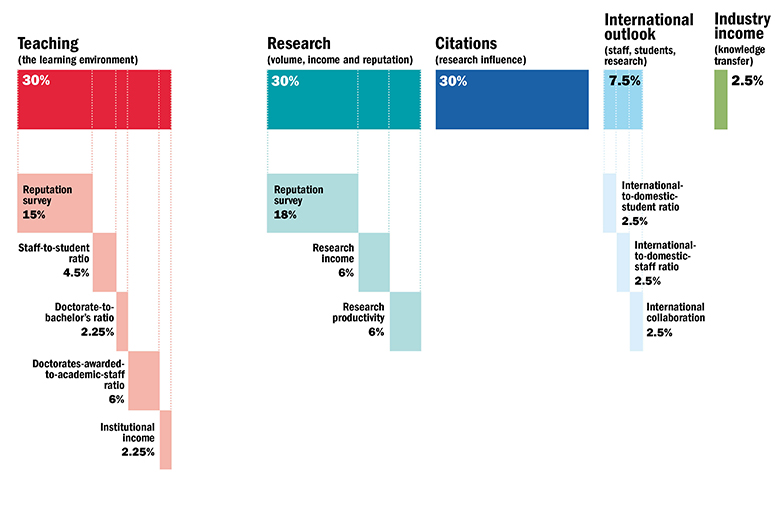 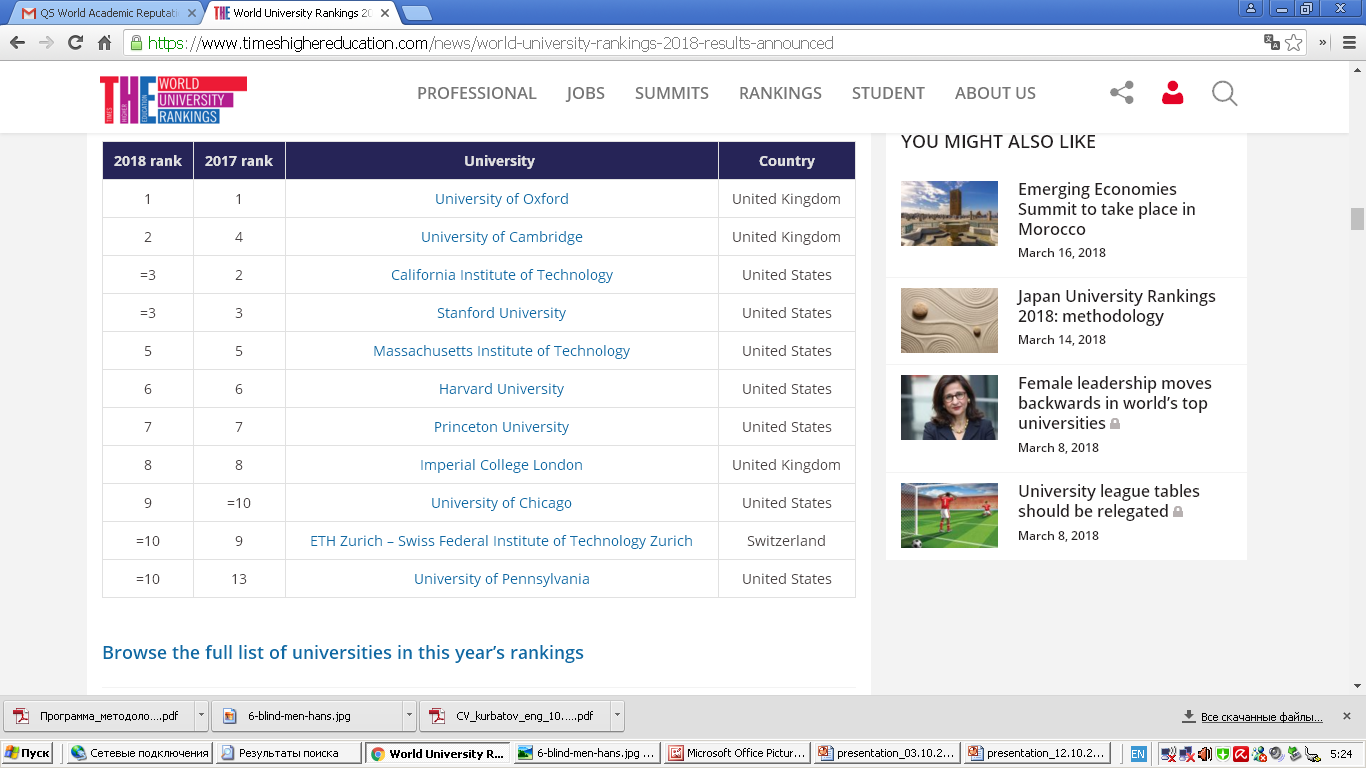 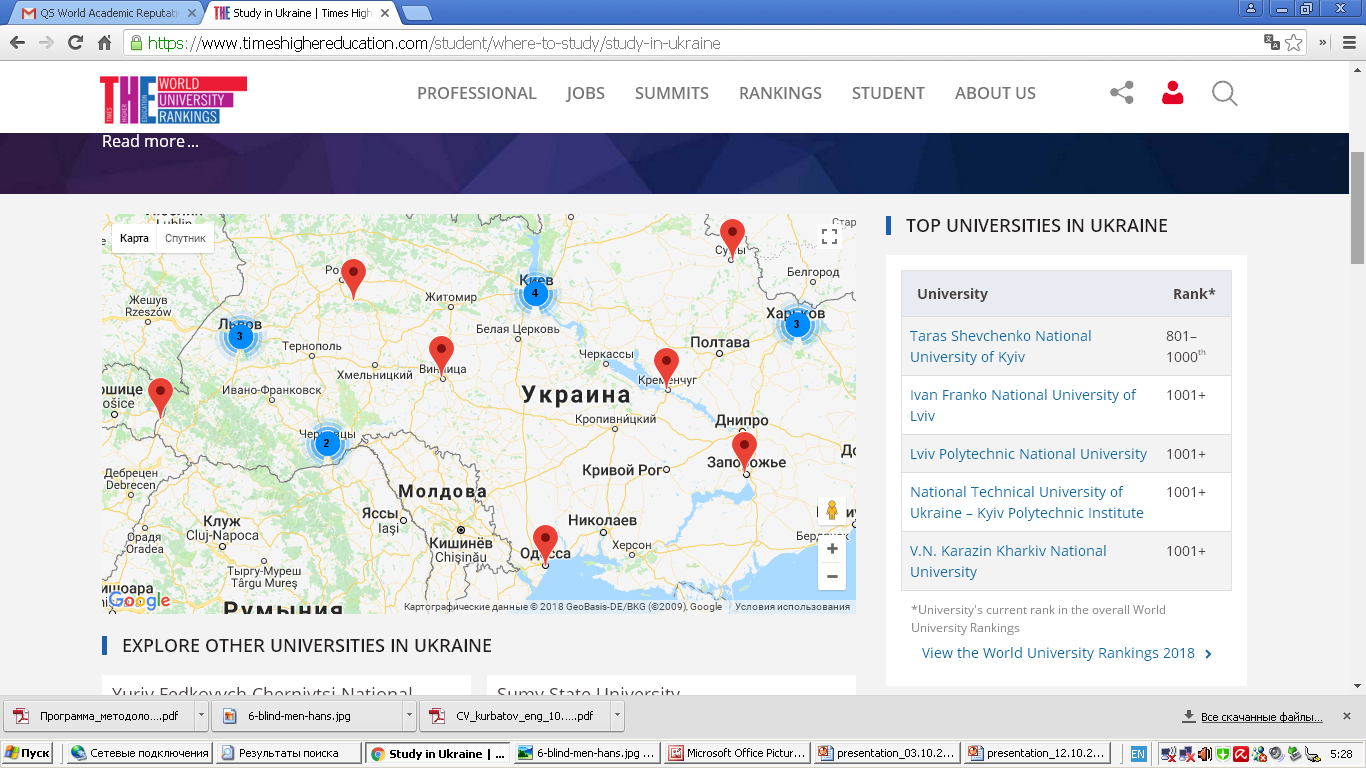 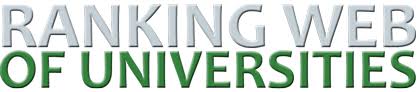 Visibility – 50 % - number of external 
links to www-page;

Activity – 50%:
Presence (5%) – number of www-pages
Transparency (10%) – number of citations Google Scholar)
Excellence (35%) – publications in high impact journals
(SCImago)
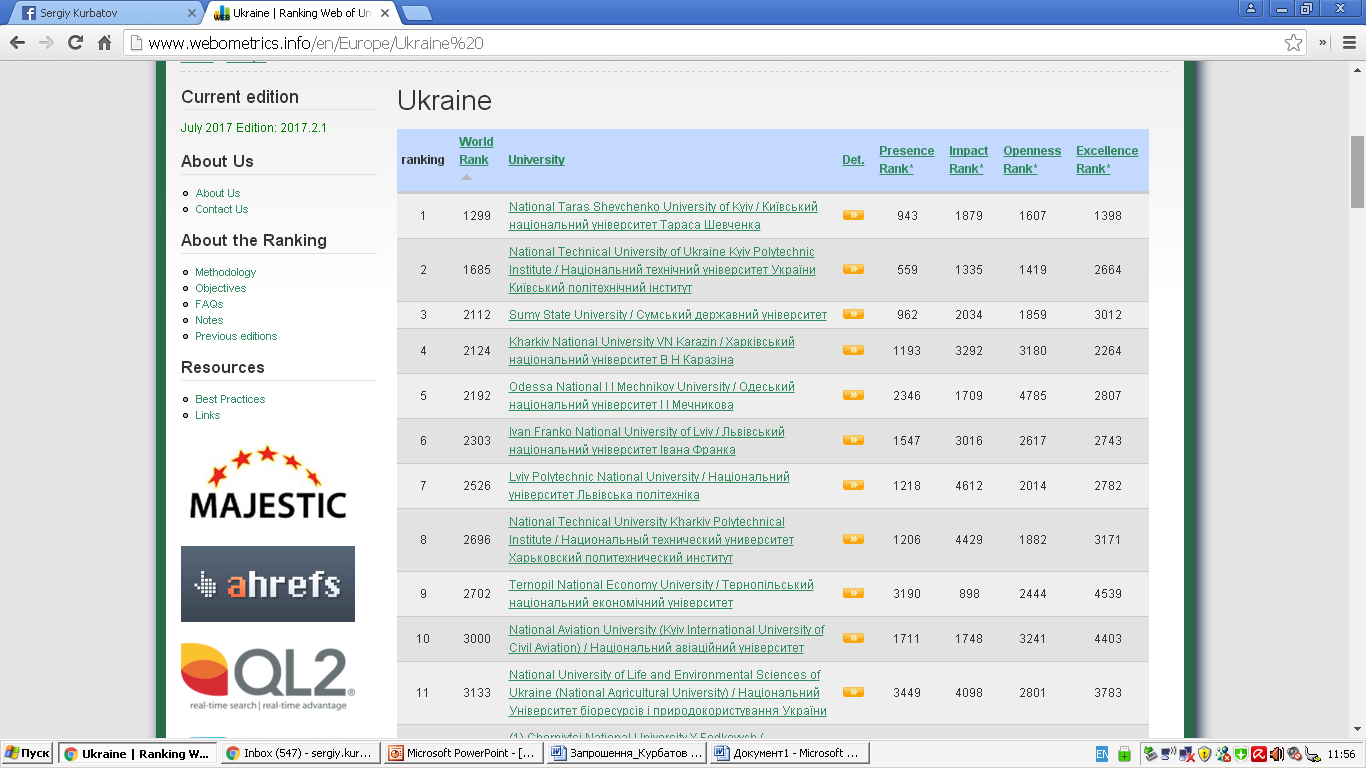 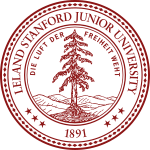 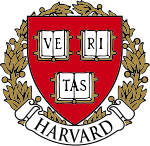 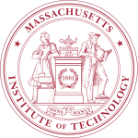 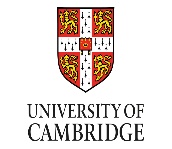 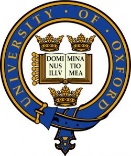 Kaycheng Soh The Seven Deadly Sins of World University Ranking (2017)
Міжнародні університетські рейтинги з властивим для них підходом «зважування та підсумовування», який практикується зараз, більше нагадують середньовічну алхімію, аніж сучасну хімію, а таблиці університетських рейтингів нагадують кола трансмутації під час перетворення металу на золото…
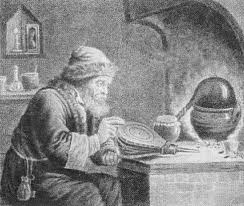 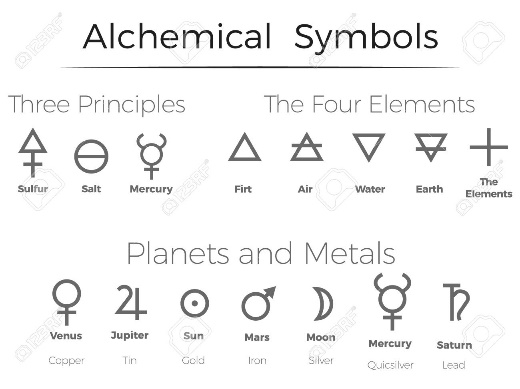 [Speaker Notes: 1) умовна точність; 2) невідповідність вагових категорій; 3) передбачувана взаємна компенсація; 4) надлишок індикаторів; 5) внутрішня неузгодженість системи; 6) недбалість при розрахунку ваги індикаторів; 7) невідповідність позиції в рейтингу та отриманому балу]
Можливі сценарії розвитку університетських рейтингів (Ulrich Teichler, 2011)
інерційний сценарій, при якому зберігається нинішня роль та відношення до рейтингів; 
подальше поширення практики складання рейтингів, поглиблення їх впливу на освітню політику; 
рейтинги змінюють характер вищих навчальних закладів; 
рейтинги деформують систему університетської освіти; 
рейтинги змінять систему освіти на краще провокуючи внутрішню диверсифікацію навчальних закладів, яка постає фактором підвищення конкурентоспроможності ;
рейтинги стануть адекватним та достовірним інструментом оцінки вищих навчальних закладів;
рейтинги сприятимуть створенню «прозорих» інформаційних систем та зникнуть, оскільки за цих умов в них не буде потреби.
Основні сучасні тенденції в галузі в галузі вдосконалення університетських рейтингів є:
наближення методології розробки університетських рейтингів до існуючої методології соціальних наук;
 збільшення акценту на оцінці результатів навчання;
інтерактивний характер рейтингів, поширення практики самостійного відбору індикаторів для оцінки та порівняння університетів;
пошук оптимального балансу між об’єктивними та суб’єктивними даними, а також між кількісними та якісними індикаторами при оцінці університетської діяльності, врахування думки основних споживачів освітніх послуг, перш за все, студентів та роботодавців.
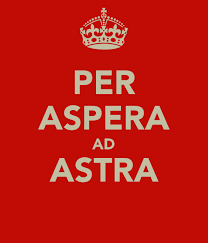